Figure 1 Treatment of complex fistula. Sagittal view shows the complex fistula in place on the right and transposition ...
J Crohns Colitis, Volume 5, Issue 6, December 2011, Pages 598–607, https://doi.org/10.1016/j.crohns.2011.06.004
The content of this slide may be subject to copyright: please see the slide notes for details.
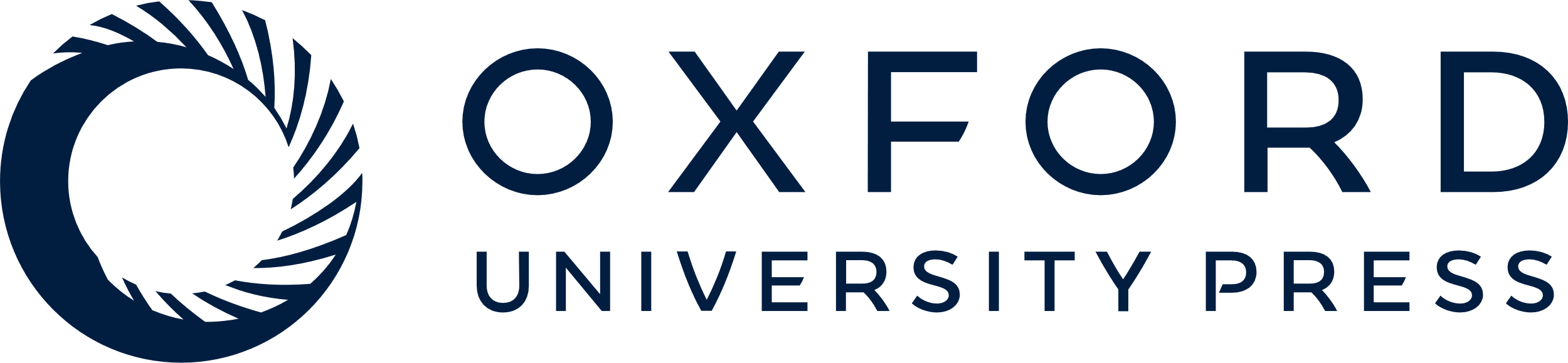 [Speaker Notes: Figure 1 Treatment of complex fistula. Sagittal view shows the complex fistula in place on the right and transposition of the fistula tract, repair of the external sphincter, curettage and seton in the intersphincteric and submucous position on the left.


Unless provided in the caption above, the following copyright applies to the content of this slide: © 2011 European Crohn's and Colitis Organisation]